様式1-1
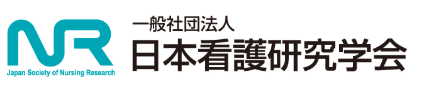 ＣＯＩ開示
筆頭演者と研究分担者には、開示すべきCO I 関係にある企業などはありません。
注：筆頭演者、研究分担者などの名称は内容に応じて変更して下さい（この注意書きは削除してください）